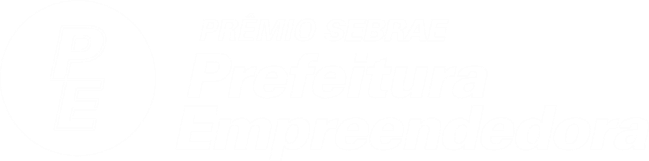 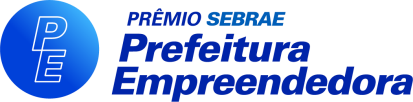 O QUE É O PSPE?

OBJETIVOS DO PRÊMIO;

HISTÓRICO & EXPECTATIVAS  PARA A 12ª EDIÇÃO;

CATEGORIAS;

INSCRIÇÕES;

PRÓXIMOS PASSOS;
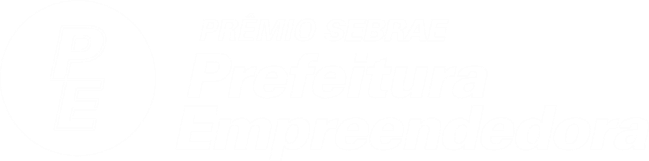 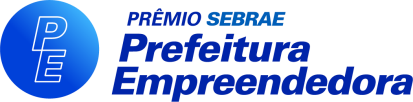 É MUITO MAIS DO QUE UM PRÊMIO... É UMA POLÍTICA  PÚBLICA NÃO ESTATAL! UM INSTRUMENTO DE  RECONHECIMENTO, VALORIZAÇÃO E DIFUSÃO DE  INICIATIVAS INOVADORAS PROTAGONIZADAS POR  GOVERNOS MUNICIPAIS (PREFEITAS, PREFEITOS,  ADMINISTRADORAS E ADMINISTRADORES REGIONAIS  DOS 5.570 MUNICÍPIOS BRASILEIROS
O QUE É E PARA QUEM?
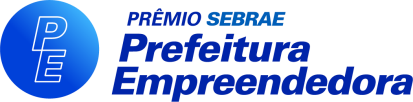 OBJETIVO
MELHORAR O AMBIENTE DE NEGÓCIOS,  FOMENTAR O EMPREENDEDORISMO E PROMOVER  O DESENVOLVIMENTO DOS MUNICÍPIOS  BRASILEIROS, POR MEIO DO RECONHECIMENTO  DE BOAS PRÁTICAS E INICIATIVAS INOVADORAS  JÁ IMPLEMENTADAS PELAS PREFEITURAS.
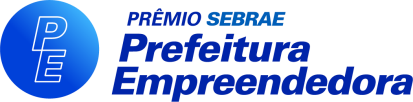 HISTÓRICO & EXPECTATIVAS
MAIS DE 20 ANOS DE HISTÓRIA
+ 11.000 INICIATIVAS INSCRITAS
+ 1.000 INICIATIVAS PREMIADAS

NA 12ª EDIÇÃO O PSPE INAUGURA UMA NOVA  FASE DA SUA HISTÓRIA, ALINHADA COM O ODS 5 E  COM A VALORIZAÇÃO DA ATUAÇÃO EM REDE:
TORNA-SE PRÊMIO SEBRAE PREFEITURA EMPREENDEDORA
+1800 INICIATIVAS INSCRITAS NAS 27 UFs
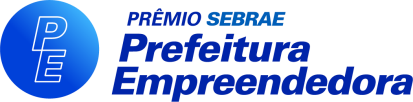 CATEGORIAS
Simplificação & Fomento ao Empreendedorismo;
Sala do Empreendedor;
Compras Governamentais;
Empreendedorismo na Escola;
Inclusão Produtiva;
Turismo & Identidade Territorial;
Sustentabilidade & Meio Ambiente
Empreendedorismo Rural;
Cidade Empreendedora;
Governança Territorial;
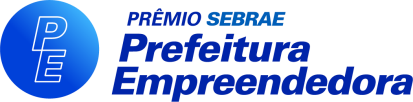 INSCRIÇÕES & PRÓXIMOS PASSOS
Começam em agosto –15/08/2023
CADA UF TEM SEU CALENDÁRIO
(disponível no nosso site);
https://prefeituraempreendedora.sebrae.com.br

Regulamento será disponibilizado no site;
Tutorial da Prefeitura;
Manual de Preenchimento do Formulário de Inscrições;
Caixas de ajuda no Formulário;
Dicas para gravação do pitch da Prefeitura;
Cronograma Estadual
Inscrição: 15/08/23 a 08/12/23 
Habilitação: 04/09/23 a 11/12/23 
Recurso: 12/12/23 a 13/12/23 
Pré - Seleção: 14/12/23 a 15/01/24 
Visita Técnica: 16/01/24 a 08/03/24 
Julgamento Estadual: 10/03/24 a 01/04/24 
Premiação Estadual: 15/04/24 
Premiação Nacional: até 04 de junho de 2024
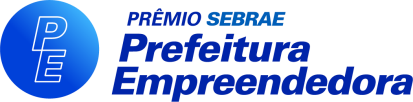 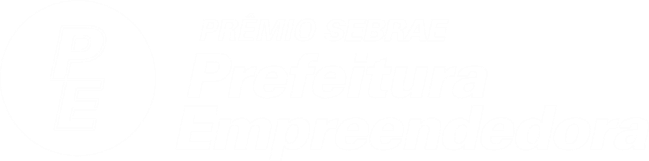 O PRÊMIO NÃO SERIA NADA SEM A  PARTICIPAÇÃO E O ENGAJAMENTO DE  TODA A NOSSA REDE DE GESTORES E  AGENTES...CONTAMOS COM VOCÊS!
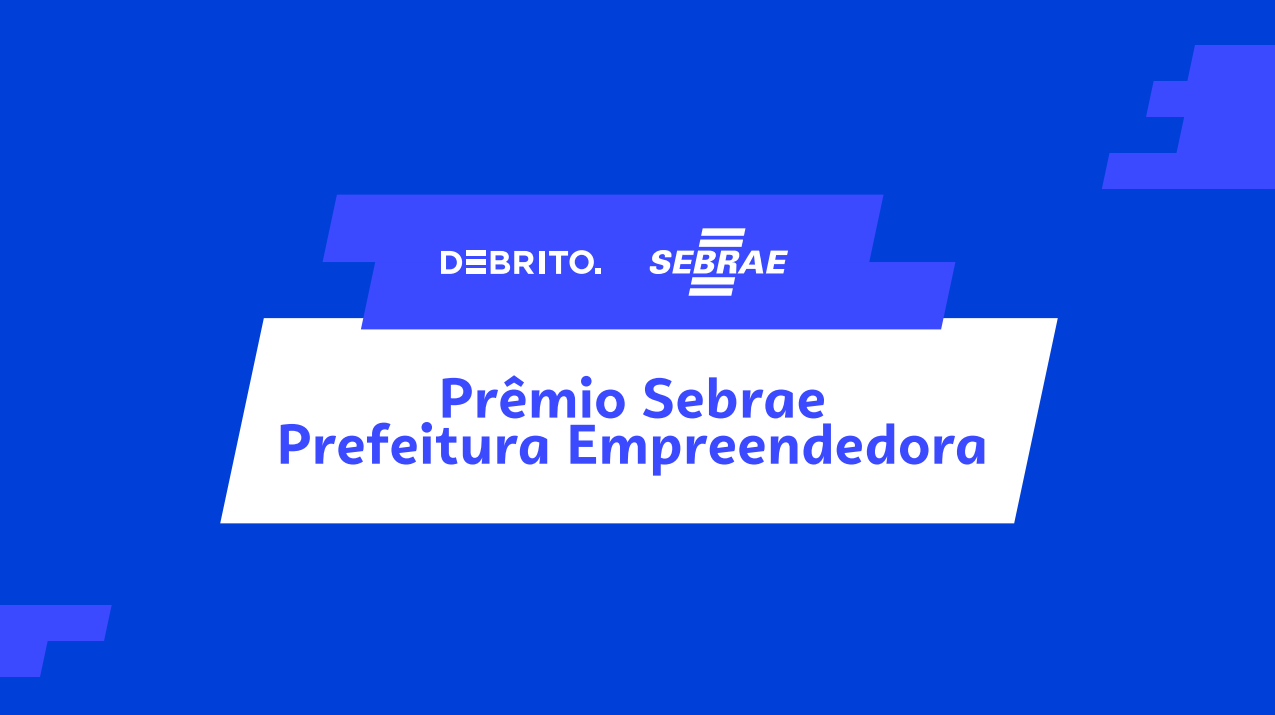 Obrigada.
Tatiana Eigler Lima– Gestora Estadual do PSPE
Unidade de Competitividade e Desenvolvimento
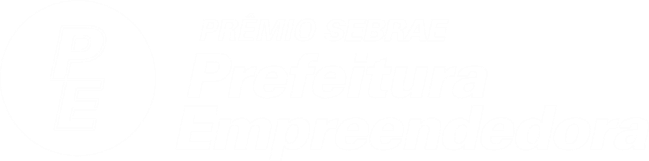